«Число и цифра 3»
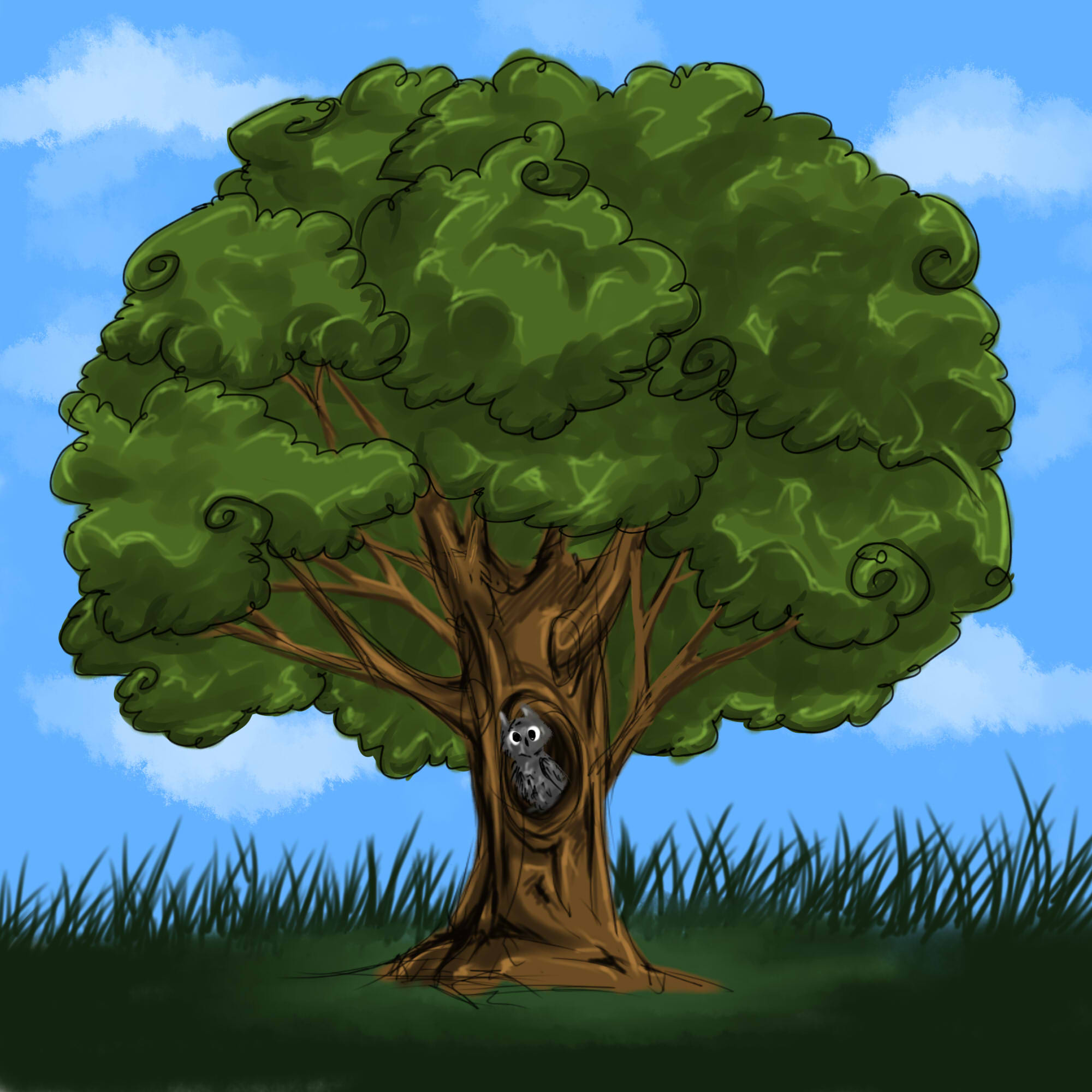 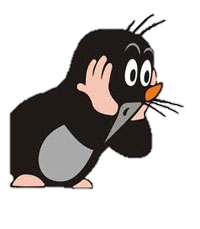 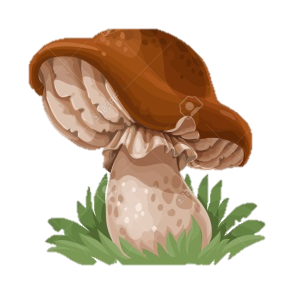 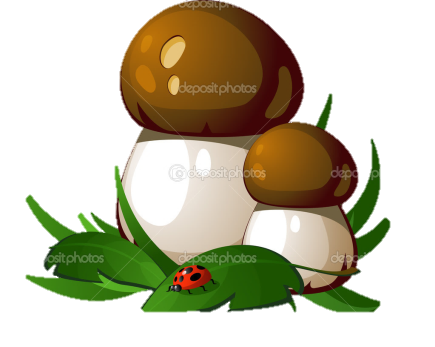 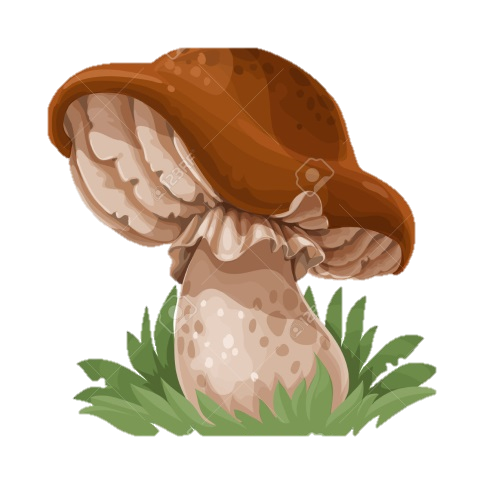 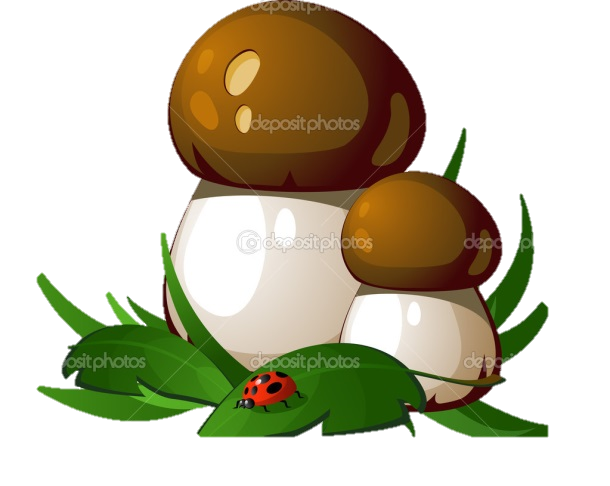 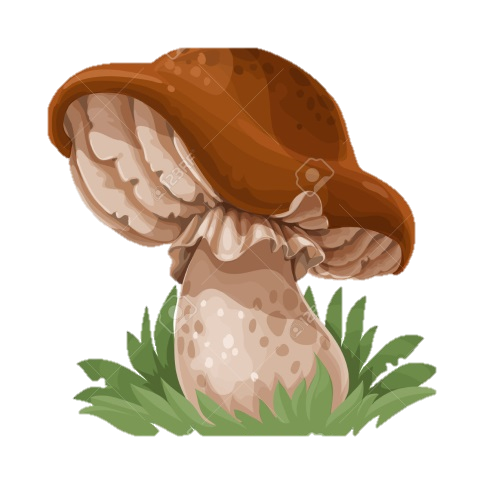 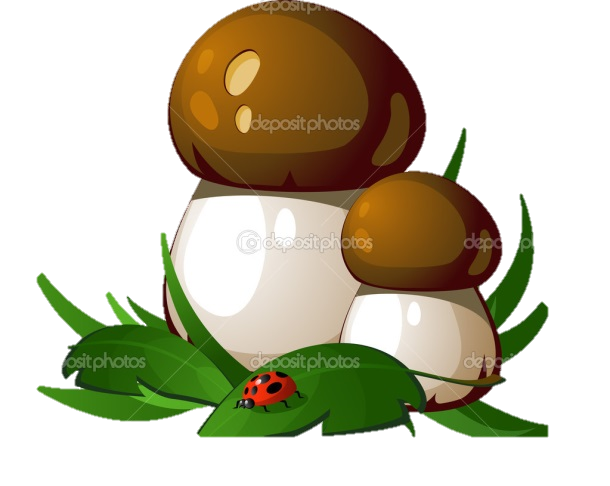 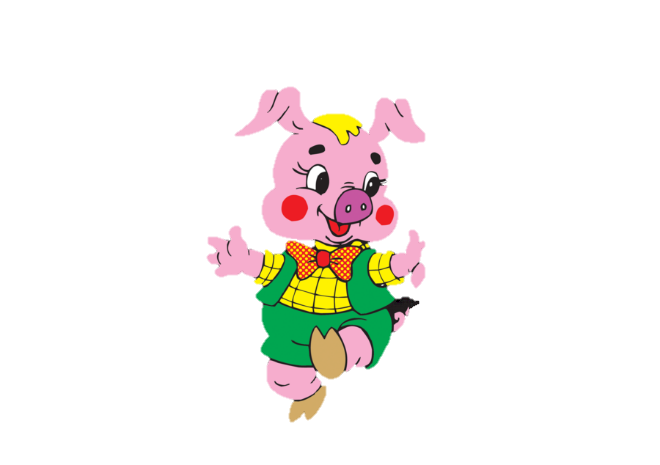 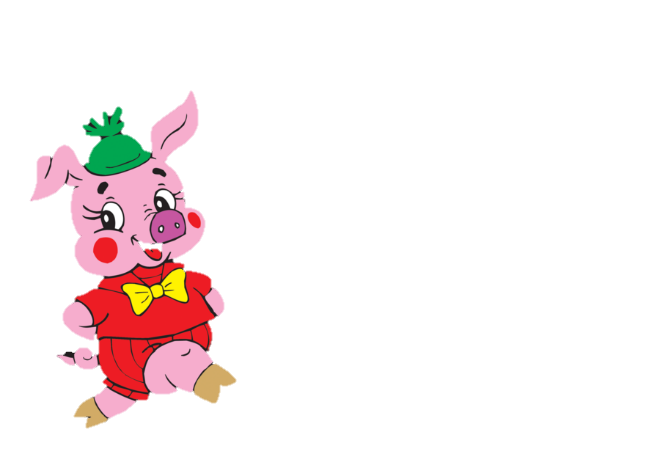 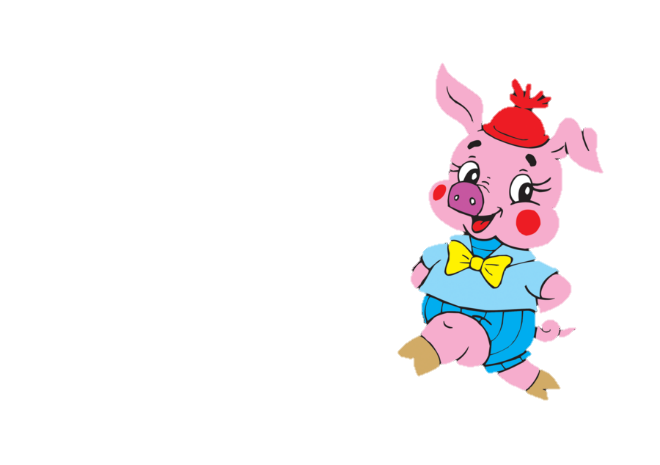 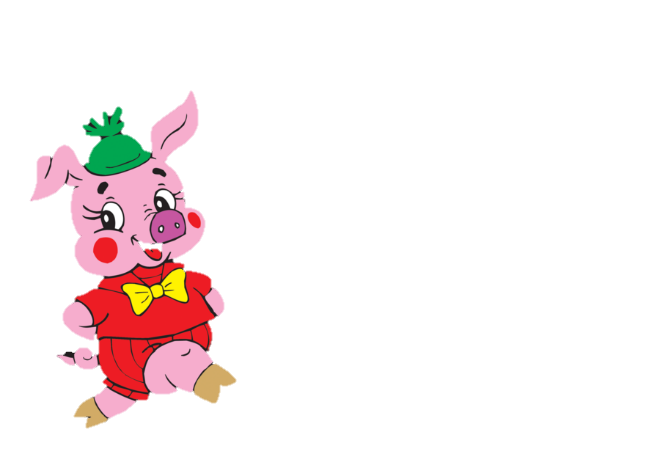 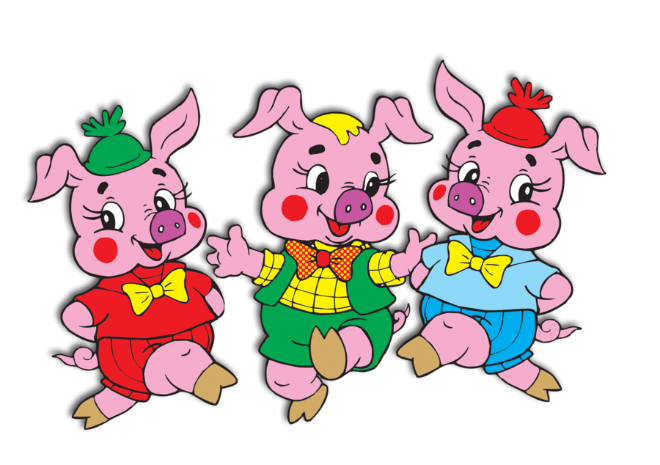 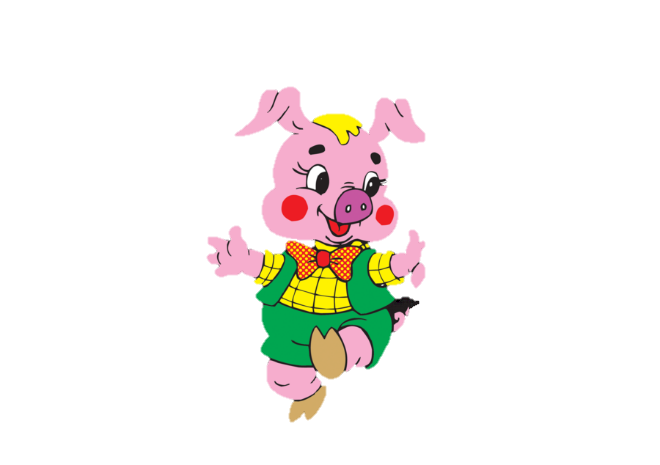 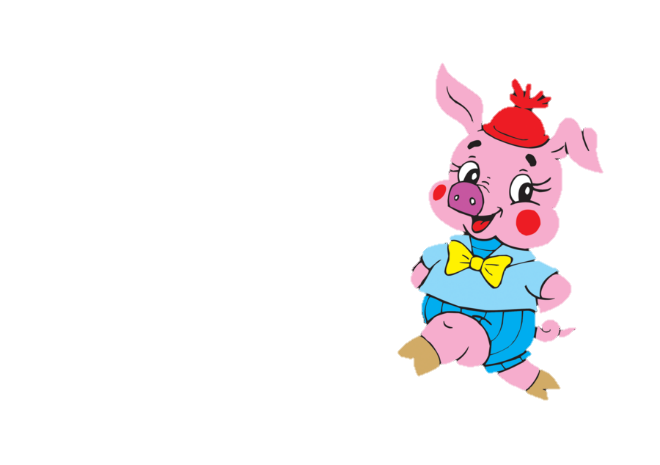 3
1
2
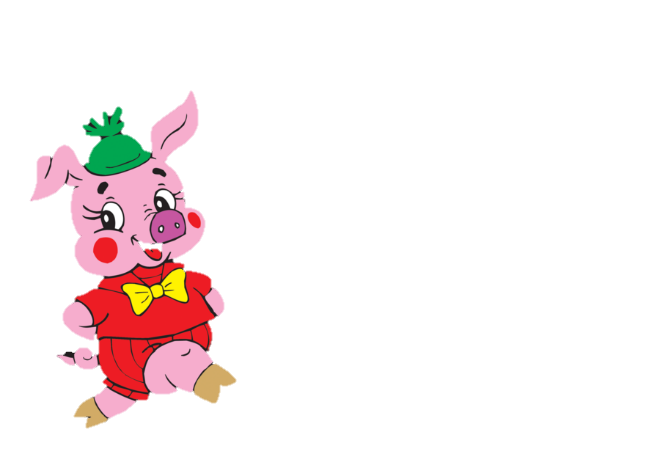 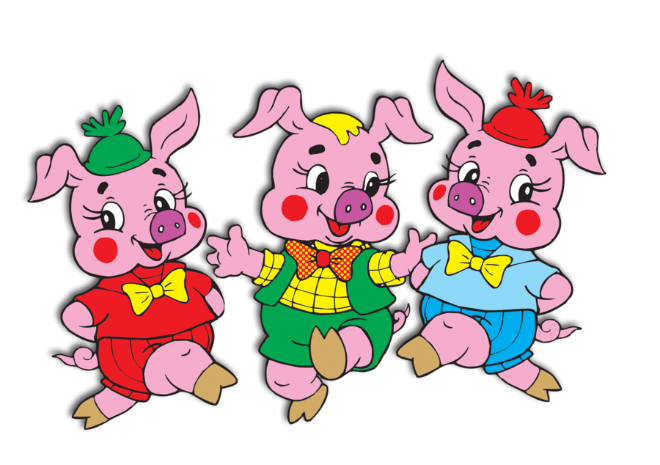 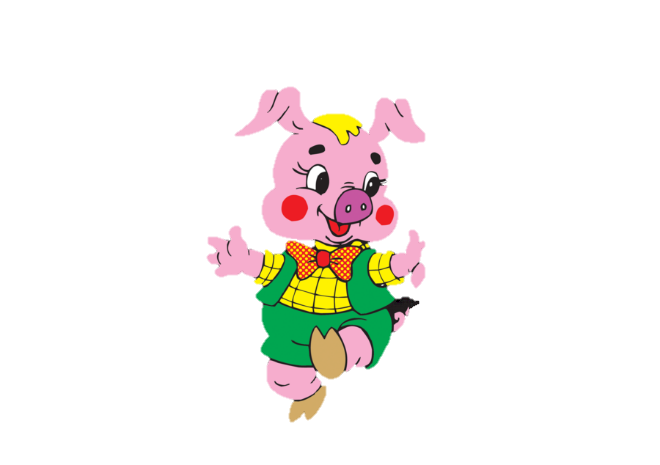 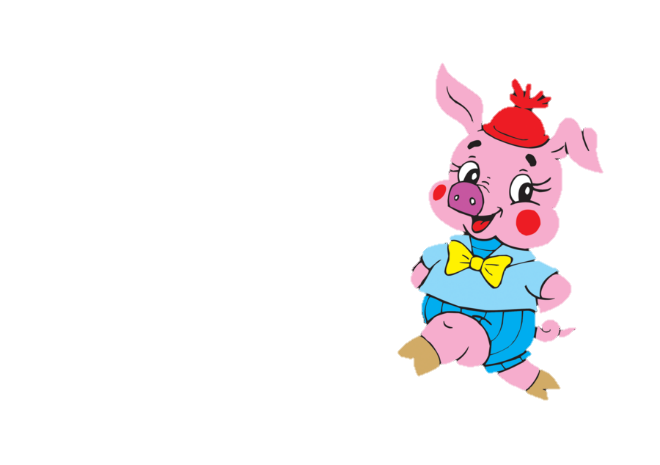 1
2
3
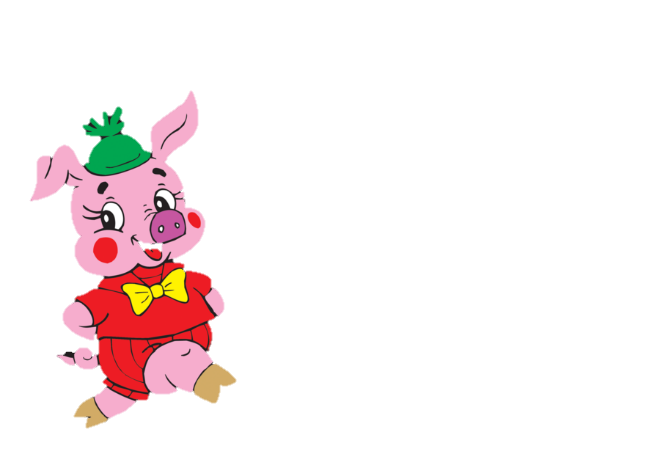 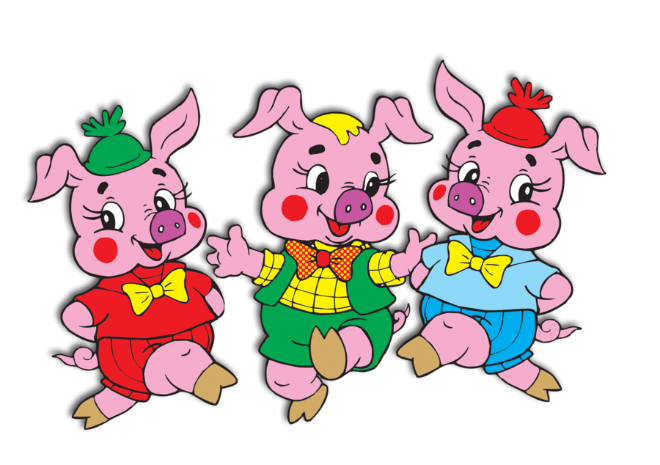 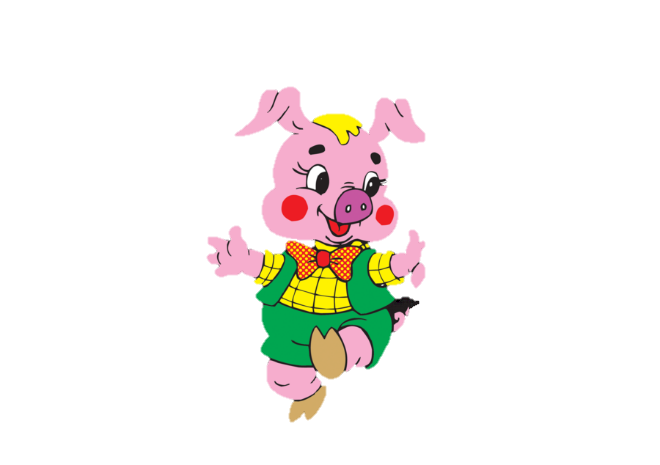 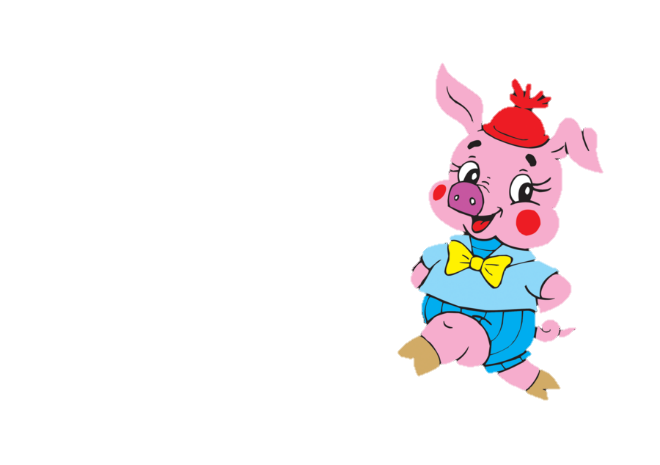 1
1
3
1
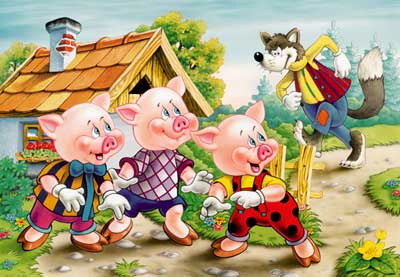 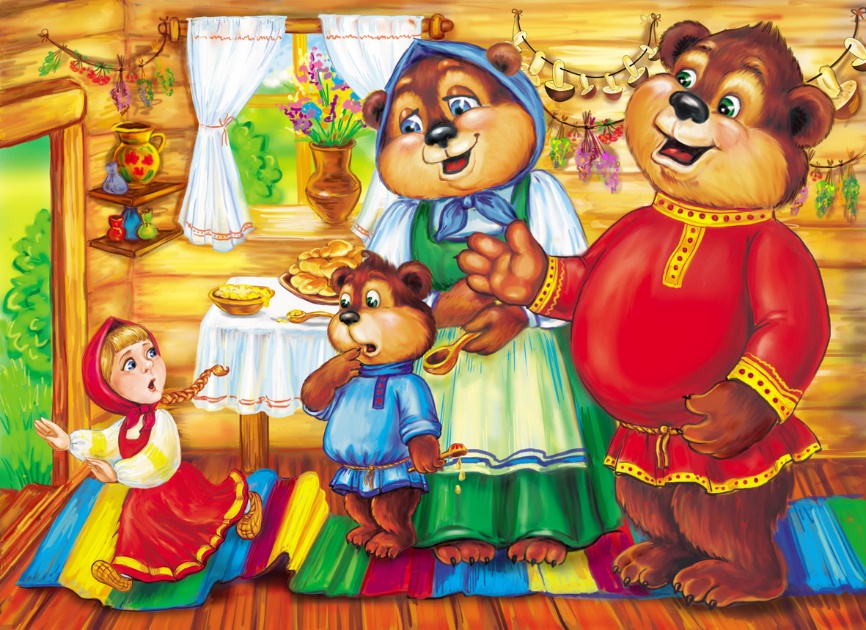 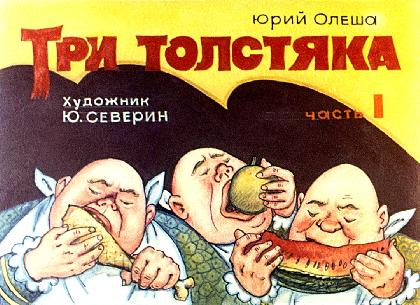 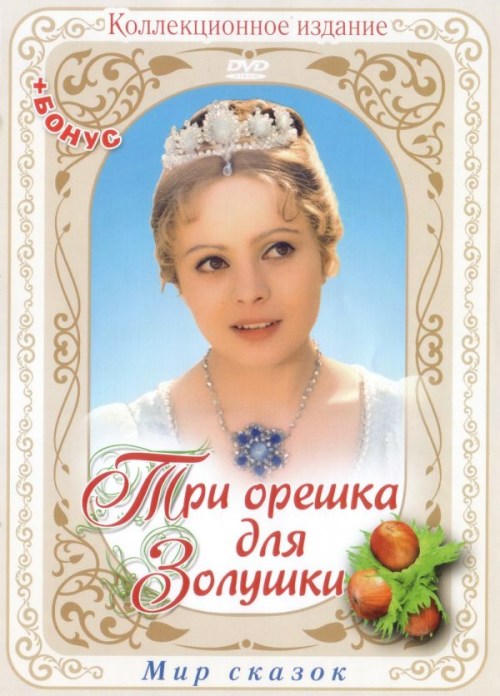 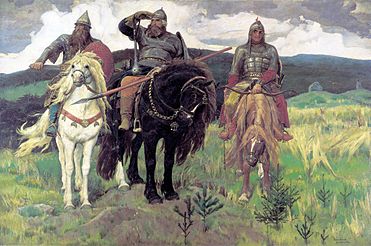 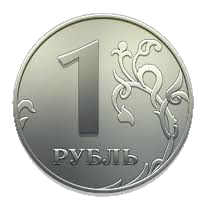 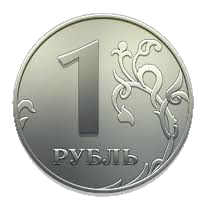 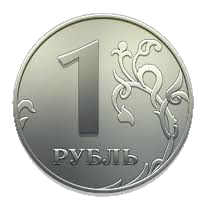 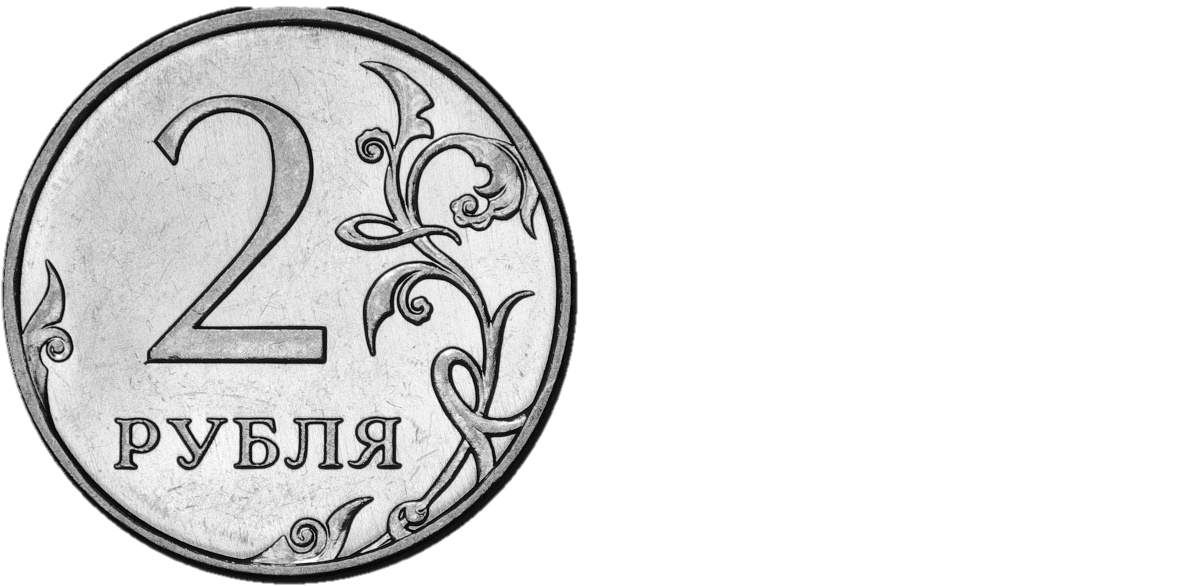 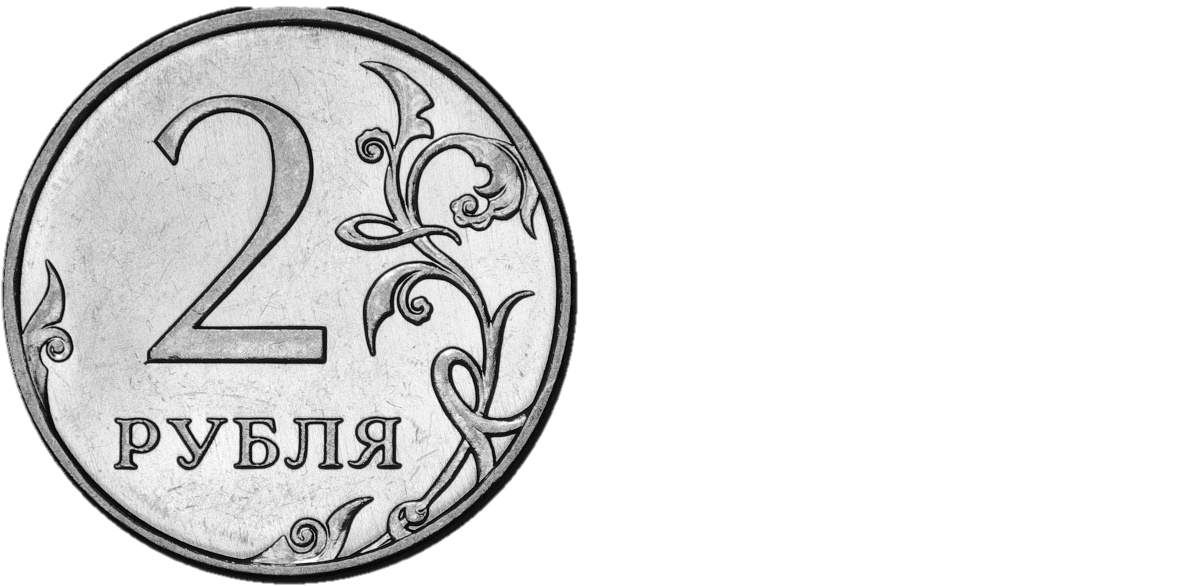 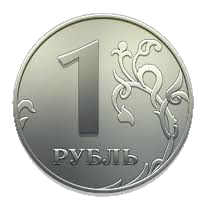 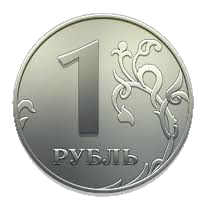 Молодцы